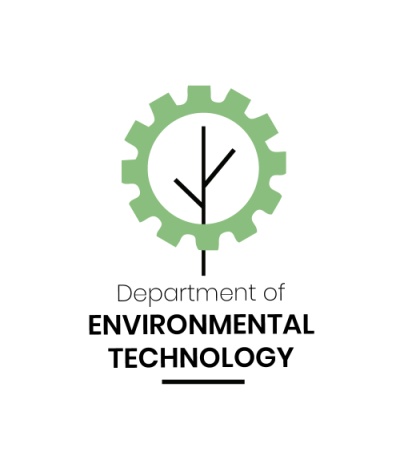 Nanocząstki w medycynie, kosmetologii, biotechnologii i ochronie środowiska
Zasady zaliczenia

Wykładowcy:
prof. dr hab. inż. Adriana Zaleska-Medynska
Dr inż. Anna Malankowska
Dr inż. Beata Bajorowicz
Warunki zaliczenia przedmiotu
Zaliczenie pisemne z wykładu ( 5 pytań otwartych)
Termin podstawowy: 9.04.2019, godz. 8:30-10:00, sala F6
Termin poprawkowy: 14.05.2019, godz. 8:30-10:00, sala F6

Do zaliczenia mogą przystąpić osoby, które mają zaliczone ćwiczenia laboratoryjne
Warunki zaliczenia przedmiotu